Título do trabalho, fonte com tamanho 72
Nome do Autor e SOBRENOME1; Nome do Autor e SOBRENOME1; Nome do Autor e SOBRENOME2
 1 – Instituição do Primeiro e Segundo Autor - e-mail@de.cada.um
2 – Instituição do Terceiro Autor  - e-mail@do.autor
1. Introdução

a) Os autores com trabalho aceito ou selecionados para a JIM são responsáveis pela confecção do pôster.

b) Os posters podem seguir o modelo de poster adotado para o evento (Baixe aqui). Não é obrigatório seguir esse modelo.

c) Deve obedecer o formato padrão da ABNT com 90cm x 120cm, orientação retrato (Vertical).

d) Tipo de Acabamento: bastão e cordão para pendurar;

e) O trabalho deverá ser legível a uma distância de, pelo menos, 2 metro;

f) Utilizar o mínimo de texto e o máximo de figuras, fotos, tabelas e recursos gráficos possíveis.

g) No pôster deve constar: título, nomes dos autores, departamento/instituição dos autores, cidade/estado, introdução, objetivos, fundamentação teórica, metodologia, desenvolvimento, resultados, considerações finais/conclusão, referências utilizadas e instituição de fomento (se houver). Essa estrutura poderá sofrer alterações;

h) Organizar as informações de modo que as ideias centrais do trabalho sejam facilmente apreendidas.


2. Objetivos
Nonono no non on nono no no no no no no no no no n no nononono no no no no no non o non on on on on on on o non o. Nonono no non on nono no no no no no no no no no n no nononono no no no no no non o non on on on on on on o non o.
















Nonono no non on nono no no no no no no no no no n no nononono no no no no no non o non on on on on on on o non o. Nonono no non on nono no no no no no no no no no n no nononono no no no no no non o non on on on on on on o non o. Nonono no non on nono no no no no no no no no no n no nononono no no no no no non o non on on on on on on o non o. Nonono no non on nono no no no no no no no no no n no nononono no no no no no non o non on on on on on on o non o.
Nonono no non on nono no no no no no no no no no n no nononono no no no no no non o non on on on on on on o non o. Nonono no non on nono no no no no no no no no no n no nononono no no no no no non o non on on on on on on o non o.



Nonono no non on nono no no no no no no no no no n no nononono no no no no no non o non on on on on on on o non o. Nonono no non on nono no no no no no no no no no n no nononono no no no no no non o non on on on on on on o non o.
Nonono no non on nono no no no no no no no no no n no nononono no no no no no non o non on on on on on on o non o. Nonono no non on nono no no no no no no no no no n no nononono no no no no no non o non on on on on on on o non o.


Nonono no non on nono no no no no no no no no no n no nononono no no no no no non o non on on on on on on o non o. Nonono no non on nono no no no no no no no no no n no nononono no no no no no non o non on on on on on on o non o.
3. Metodologia













4. Resultados






















Nonono no non on nono no no no no no no no no no n no nononono no no no no no non o non on on on on on on o non o. Nonono no non on nono no no no no no no no no no n no nononono no no no no no non o non on on on on on on o non o.


no no no no no no no no no n no nononono no no no no no non o non on on on on on on o non o.

Nonono no non on nono no no no no no no no no no n no nononono no no no no no non o non on on on on on on o non o. Nonono no non on nono no no no no no no no no no n no nononono no no no no no non o non on on on on on on o non o.


Referências
Segundo as  normas da ABNT;

Nonono no non on nono no no no no no no no no no n no nononono no no no no no non o non on on on on on o non o.;

Nonono no non on nono no no no no no no no no no n no nononono no no no no no non o non on on on on on o non o;

Nonono no non on nono no no no no no no no no no n no nononono no no no no no non o non on on on on on o non o;
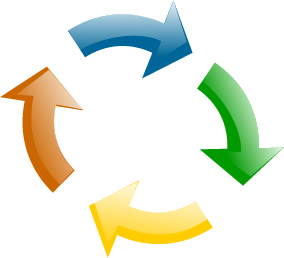 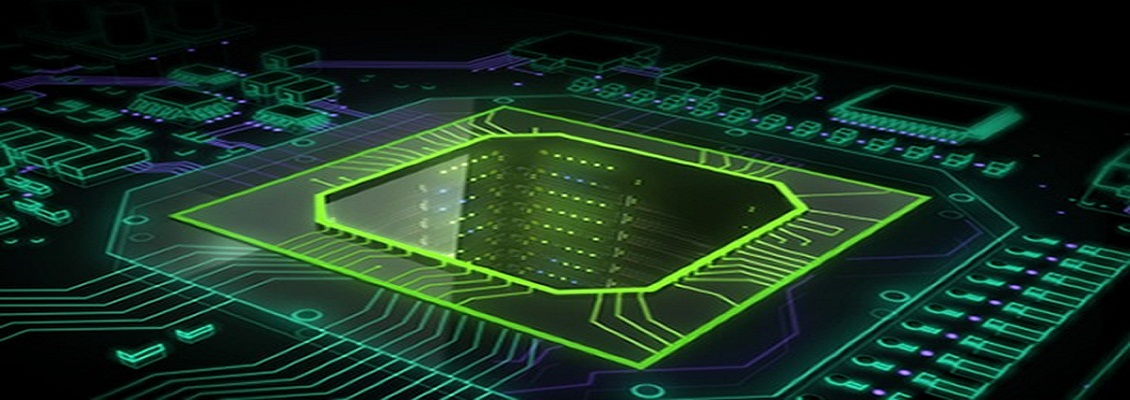